Active and passive voice quiz!!
By: Manmeeet Gill
Answer Active or Passive
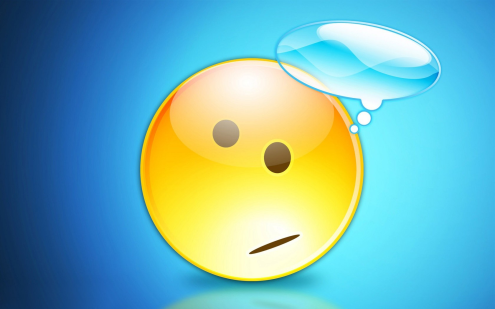 1. Sam ate six shrimp at dinner.
The answer is…..
Active
Answer Active or Passive
2. I ran the obstacle course in record time.
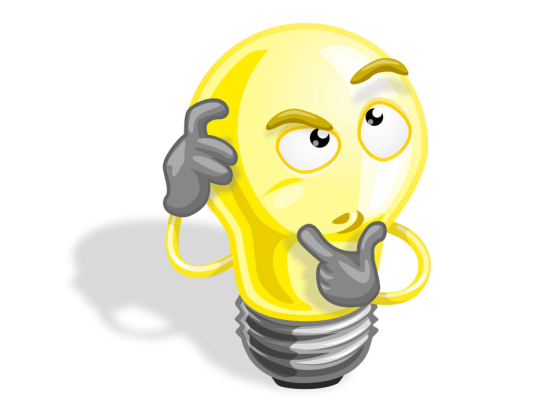 The answer is….
Active
Answer Active or Passive
3. The treaty is being signed by two governors.
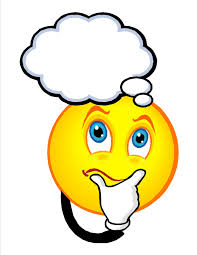 The answer is…..
Passive
Answer Active or Passive
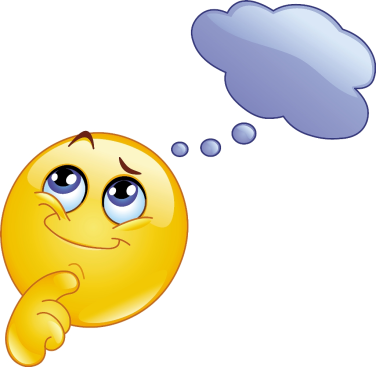 4. The forest fire destroyed half of the city.
The answer is….
Active
Answer Active or Passive
5. The car was hit by the truck.
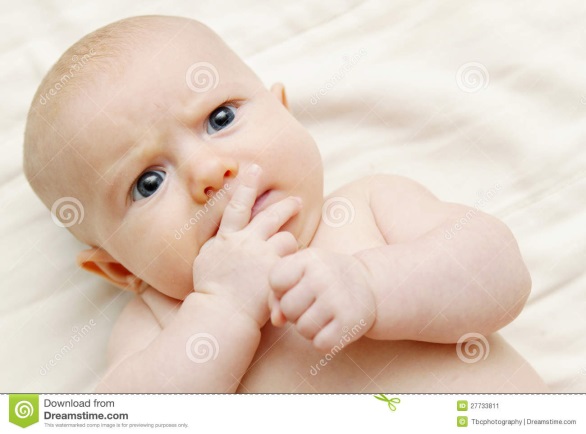 The answer is….
Passive
Answer Active or Passive
6. Directions will be given by the teacher.
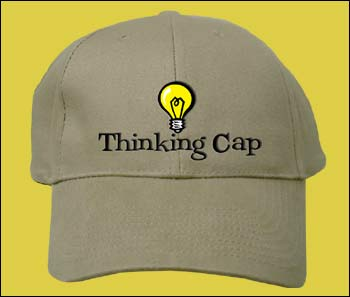 The answer is….
Passive
Answer Active or Passive
7. Who ate the last cookie?
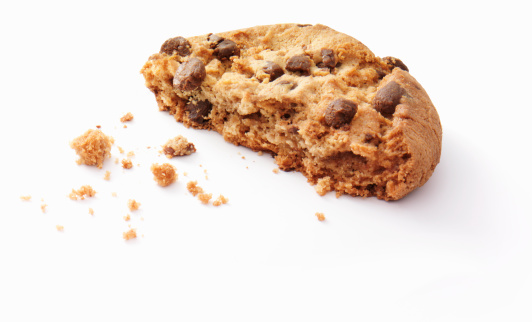 The answer is….
Active
Answer Active or Passive
8. The Grand Canyon is visited by many people each year.
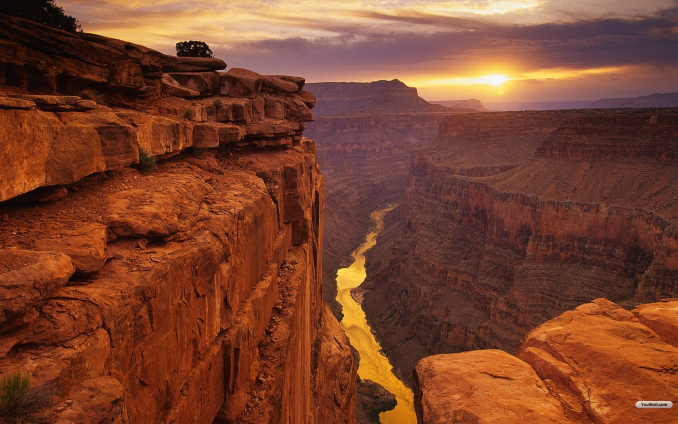 The answer is….
Passive
Answer Active or Passive
9. The picture was posted by Tom.
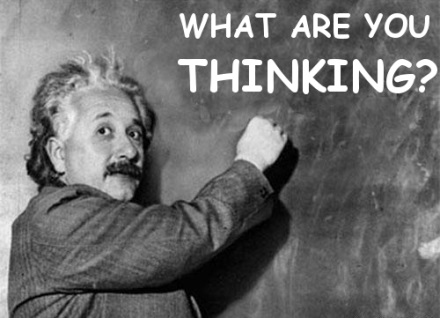 The answer is….
Passive
Answer Active or Passive
10. Tessa donated money to a homeless shelter.
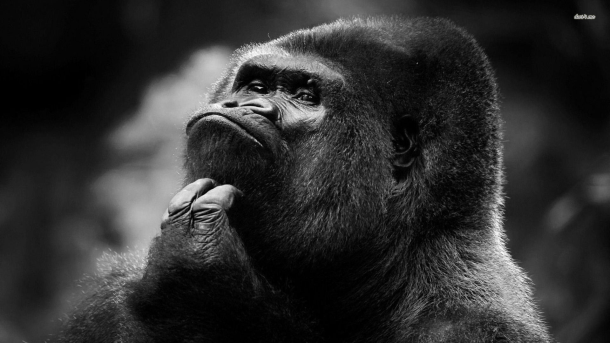 The Answer is….
Active
The end………
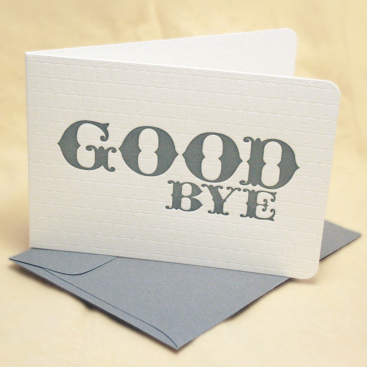